SALMOS
Para Memorizar
“Un día estaba Jesús orando en un lugar y, cuando terminó, uno de sus discípulos le dijo: Señor, enséñanos a orar, como Juan enseñó a sus discípulos’ ”
(Luc. 11:1).
Enfoque del Estudio
Para el estudio de esta semana leamos los siguientes textos nos darán el enfoque del estudio: Salmo 105:5; Colosenses 3:16; Santiago 5:13; Salmos 44; 22; 13; 60:1-5.
El libro de los Salmos es un instructivo para enseñarnos a orar. La creencia de que únicamente la oración espontanea es real (no la oración de memoria) parece prevalecer entre algunos cristianos. Los discípulos de Jesús se sintieron inmensamente recompensados cuando le pidieron que les enseñara a orar. Los salmos además de ser un instructivo también es un devocionario, aparte de enseñarnos como oraba el pueblo de Dios en la antigüedad, sino también hoy nos enseña como podemos orar.
Sin duda alguna los Salmos, es un aprendizaje para nosotros hoy en día. Desde la antigüedad, los Salmos ha dado forma a las oraciones del pueblo de Dios, incluyendo las de Jesús. Está semana estudiaremos el papel que despeñaron los Salmos para ayudar al pueblo de Dios a transitar su vida de peregrinaje y a crecer en su relación con Dios.
En esta semana estudiaremos cuatro Salmos que nos invitan a orar en distintas situaciones de nuestra vida: 1) Orar en tiempos difíciles (Salmo 44:2); 2) Orar en momentos de desesperación (Salmo 22); 3) Orar entre la duda y la esperanza (Salmo 13); y 4) Orar pidiendo restauración (Salmo 60).
Sábado
Introducción a la Lección
A
parte del Padre Nuestro (Mateo 6:9-13), el Salmo 23 es una 	de las oraciones más recitadas en la historia del 	cristianismo. Ha influido en las liturgias de las iglesias y ha sido rezado por soldados en trincheras oscuras y recordado de recuerdos que se desvanecen en las últimas horas de una larga vida. El Salmo 23, conocido como el salmo del Pastor, está lleno deimágenes antiguas que aún pueden ser relevantes en la vida moderna.
Sí, "la oración es la apertura del corazón a Dios como a un amigo". y nuestras oraciones no necesitan usar un lenguaje prescrito o ceremonial para llegar a la sala del trono del Todopoderoso. Recitar las Escrituras en oración se apropia y aplica sus mensajes inspirados a nuestras situaciones actuales y reclama las promesas divinas incrustadas en sus páginas sagradas.
“Los que son cristianos de veras buscarán hacer el bien a los demás y al mismo tiempo pondrán de tal manera en orden su conversación y comportamiento que mantendrán una serena y bendecida actitud de paz mental. La Palabra de Dios requiere que seamos como nuestro Salvador, que reflejemos su imagen, imitemos su ejemplo, y vivamos su vida. El egoísmo y la mundanalidad no son frutos del árbol cristiano. Ningún hombre puede vivir para sí y a la vez disfrutar de la aprobación de Dios” (Testimonios para la iglesia, t. 5, p. 106).
FOMENTAR EL USO DE LOS SALMOS EN LA ORACIÓN
Domingo
“Acordaos de las maravillas que él ha hecho, De sus prodigios y de los juicios de su boca,” (Salmo 105: 5)
Lee Salmo 105:5, Colosenses 3:16 y Santiago 5:13. ¿Cuál es el lugar de los salmos en la experiencia de adoración del creyente?
R. Los Salmos reflejan en muchos casos la situación o la experiencia de los cristianos actualmente. Es por eso que cuando leemos los salmos nos invitan a reflexionar y meditar en su contenido.
Cuanto tiempo dedicas a la oración, alguna vez has horado más de 30 minutos. En el enfrentamisnto de nuestras dificultades y visicitudes de nuestra vida, necesitamos aumentra nuestra forma de orar y nuestro tiempo de oración. Podemos orar en todo tiempo y en todo lugar, podemos orar con los jos cerrados, con los ojos abiertos, ver Mat. 14:19. Hay oraciones de rodillas, de pie, postrados, caminando, haciendo tus labores diarias, lo importante es incluir la experiencia de los Salmos en la oración, como lo cita el Salmo 92:1. Sigue estos pasos para incluir los salmos en tu oración: 1) Leer los salmos en oración: 2) Deje que fluya prestando atención a lo que dice; 3) Aplique los salmos en su vida interiorizarlos; y 4) Aplique su el salmo a su experiencia que esta viviendo.
“Desde el tiempo en que los padres de Jesús le encontraron en el templo, su conducta fue un misterio para ellos. No quería entrar en controversia; y, sin embargo, su ejemplo era una lección constante. Parecía puesto aparte. Hallaba sus horas de felicidad cuando estaba a solas con la naturaleza y con Dios. Siempre que podía, se apartaba del escenario de su trabajo, para ir a los campos a meditar en los verdes valles, para estar en comunión con Dios en la ladera de la montaña, o entre los árboles del bosque. La madrugada le encontraba con frecuencia en algún lugar aislado, meditando, escudriñando las Escrituras, u orando. De estas horas de quietud, volvía a Su casa para reanudar sus deberes y para dar un ejemplo de trabajo paciente (El Deseado de todas las gentes, p. 69).
Reflexionemos: ¿Qué significa “La palabra de Cristo habite en abundancia en ustedes” (Col. 3:16)? ¿Por qué la lectura de la Biblia es el primer paso para esa experiencia, y el más crucial?
Lunes
CONFIANZA EN TIEMPOS DIFÍCILES
“En Dios nos gloriaremos todo el tiempo, Y para siempre alabaremos tu nombre. Selah Pero nos has desechado, y nos has hecho avergonzar; Y no sales con nuestros ejércitos. Nos hiciste retroceder delante del enemigo, Y nos saquean para sí los que nos aborrecen.” (Salmo 44: 8-10)
Lee Salmo 44. ¿Qué nos dice y por qué es relevante para los creyentes de todas las épocas?
R. Nos dice como Dios actuo en el pasado con nuestros padres y todo lo que hizo con ellos. También nos indica las pruebas que pasa su pueblo y que la pelea la hace Dios no sosotros con nuestras propias fuerzas. Hoy en día debemos recordar lo que dios ha hecho en el pasado y que el peleara la batalla en nuestras tribulaciones.
Todos hemos pasado pruebas difíciles, y pensamos que Dios nos ha abandonado. Es ahí donde debemos orar con lo que sentimos, Los Salmos son para adorar, la gracia, la misericordia, el amor, la eternidad de Dios. Debemos Expresar nuestros sentimientos y emociones, no sienta temor dígale a Dios los que siente. Jesús mismo lo hizo cuando expreso “porque me has desamparado”. Al expresar los sentimientos es liberador es sacarnos del dolor. Debemos tener confianza y respeto, en los salmos las quejas y sufrimiento nunca terminaban así, siempre había esperanza, (vers. 26)
“Tremendas pruebas aguardan al pueblo de Dios. El espíritu de la guerra está conmoviendo a las naciones de un cabo al otro del mundo. Pero el pueblo de Dios permanecerá incólume en medio del tiempo de angustia que está por venir, un tiempo de angustia sin parangón en el mundo. Satanás y sus ángeles no pueden destruirlo, porque está protegido por ángeles de poder superior” (Mensajes selectos, t. 2, p. 63).
Reflexionemos: Recordar tiempos pasados en los que la presencia de Dios se sentía muy real ¿cómo puede ayudarte a afrontar los momentos en los que los problemas te hacen pensar que Dios está lejos?
Martes
UN SALMO DE DESESPERACIÓN
“Todos los que me ven me escarnecen; Estiran la boca, menean la cabeza, diciendo: Se encomendó a Jehová; líbrele él; Sálvele, puesto que en él se complacía.” (Salmo 22: 7-8)
Lee Salmo 22. ¿Qué podemos aprender de este salmo con respecto a la confianza en Dios en medio de un gran sufrimiento?
R. Aunque tengamos pruebas y tribulación y nos sintamos solos, debemos expresar nuestra fe en Dios, tal como lo hizo el Salmista, debemos alabar a Dios sin importar lo que pase. Y esperar la restauración en nuestra vida.
Cuando Jesús se expresó en el versículo 1, no es que haya dudado de Dios, sino que estaba expresando como se sentía en ese momento de tribulación. Así nosotros no debemos dudar de Dios por difícil que sea la prueba. Hay un Dios, aunque yo no lo veo, pero está cercano de nosotros, no lo sentimos y se lo podemos decir, pero debemos creer que él está ahí, para encomendarle nuestra vida tal y como lo hizo Jesú. Debemos mantener la fe (ver. 11), Y por último debemos ver más allá, proyectar nuestra mente así la salida que Dios nos dará, cuando salgamos de la tribulación debemos testificar el nombre de Jehová (vers. 22 y 23).
Se me reveló que el poder de Satanás se ejerce especialmente sobre los hijos de Dios. Muchos me fueron presentados en condición de duda y desesperación. Las enfermedades del cuerpo afectan la mente. Un enemigo astuto y poderoso acompaña nuestros pasos, y dedica su fuerza y habilidad a tratar de apartarnos del camino recto. Y demasiado a menudo sucede que los hijos de Dios no están en guardia y por lo tanto ignoran sus designios. Satanás obra por los medios que mejor le permiten ocultarse, y a menudo alcanza su objeto” (Testimonios para la iglesia, t. 1, p. 274).
Reflexionemos: ¿Cómo podemos aprender a ver más allá de nuestras pruebas inmediatas y, así, confiar en la bondad de Dios, sea cual fuere la situación que enfrentemos ahora?
DE LA DESESPERACIÓN A LA ESPERANZA
Miércoles
“¿Hasta cuándo, Jehová? ¿Me olvidarás para siempre? ¿Hasta cuándo esconderás tu rostro de mí?.” (Salmo 13:1)
Lee Salmo 13. ¿Qué dos estados de ánimo principales puedes distinguir en este salmo? ¿Qué decisión crees que provocó el cambio radical en la perspectiva general del salmista?
R. Desesperación y Esperanza. El cambio lo produce en la decisión de elegir deliberadamente confiar en Dios, dando paso a la Salvación de Dios. Siempre buscando el Espíritu Santo para que nos capacite, y transforme nuestro carácter. Dejando que la Palabra de Dios nos moldee.
Este Salmo nos enseña cosas muy importantes, para el manejo de la desesperación y llevarnos a la esperanza. Para ello centrarnos en nosotros mismos no no ayuda, tenemos que salir de ese hoy, volteamos a nuestro lado y veremos mucha gente que está también en tribulación, pero están dando la batalla. Debemos centrarnos en la esperanza (vers. 3-6), notas en esto versículos como pasa de la desesperación a la esperanza. Por ello debemos confiar en la misericordia de Dios y en su amor.
 “A veces, una profunda sensación de nuestra indignidad hará estremecer de terror al ser, pero esto no es evidencia de que Dios haya cambiado para con nosotros o nosotros para con Dios. No se debería hacer ningún esfuerzo para ajustar la mente a cierta intensidad de emoción. No podemos sentir hoy la paz y el gozo que sentíamos ayer; pero deberíamos asirnos por la fe de la mano de Cristo y confiar en él tan plenamente en la oscuridad como en la luz.” ((Mensajes para los jóvenes, p. 77).
Reflexionemos: ¿Cómo pueden tus pruebas acercarte más a Dios? ¿Por qué, si te descuidas, pueden alejarte de él?
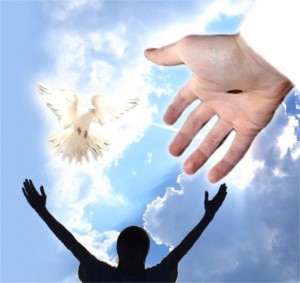 OH, RESTÁURANOS OTRA VEZ
Jueves
“Para que se libren tus amados, salva con tu diestra, y óyeme” (Salmo 60:5)
Lee Salmo 60:1 al 5. ¿Para qué ocasiones crees que este salmo sería una oración adecuada? ¿Cómo podemos beneficiarnos de los salmos de lamento incluso en momentos alegres de la vida?
R. Para tiempos difíciles, ya sean físicos, psicológicos o espirituales. O las tres cosas. Nos podemos beneficiar al concientizarnos de que el sufrimiento forma parte de la experiencia humana. Y nos muestran que Dios tiene el control, dándonos fuerza y soluciones. También nos muestran que podemos ser compacivos con los que sufren.
El Salmo 60 nos promete que Dios está con su pueblo (Sal. 60:6-8. David pide la presencia de Dios en sus horas más difíciles (Sal. 60:9-11). De este modo, el salmo termina, no con un espíritu pesimista, meditando sobre el oscuro camino que tenemos por delante, sino con una fuerte confianza en Dios para triunfar: "Por Dios haremos valientemente, porque Él es quien hollará a nuestros enemigos" (Sal. 60:12). Cuando nos enfrentamos a desafíos y oposición abrumadores, la mejor manera de enfrentarlos es orar. Entonces debemos levantarnos de nuestras rodillas y confiar en Dios para que nos capacite para hacer grandes obras para Él.
“Cristo está tratando de elevar a todos aquellos que quieran ser elevados a un compañerismo consigo, para que podamos ser uno con él, como él es uno con el Padre. Nos permite llegar a relacionarnos con el sufrimiento y la calamidad a fin de sacarnos de nuestro egoísmo; trata de desarrollar en nosotros los atributos de su carácter: la compasión, la ternura y el amor. Aceptando esta obra de ministración, nos colocamos en su escuela, a fin de ser hechos idóneos para las cortes de Dio”. (Palabras de vida del gran Maestro, pp. 320, 321).
Reflexionemos: ¿A quién conoces, en este momento, que necesite no solamente tus oraciones, sino también que lo ayudes de manera práctica?
PARA ESTUDIAR Y MEDITAR
El Salmo 1 comienza con una descripción del justo y lo exalta como alguien que medita continuamente en él. Torá (Salmo 1:2), refiriéndose a la totalidad de la instrucción de Dios a través de Su Palabra. Si bien nuestras ideas de "meditación" a menudo están influenciadas por las prácticas del Lejano Oriente de egocentrismo o vaciamiento de sí mismo, el verbo hebreo Hagah, que significa "meditar, gemir, hablar", en contraste, se refiere a "una continua y suave 'pronunciación' de la Palabra de Dios"—una recitación tranquila pero audible de las Escrituras.
Sí, "la oración es la apertura del corazón a Dios como a un amigo". y nuestras oraciones no necesitan usar un lenguaje prescrito o ceremonial para llegar a la sala del trono del Todopoderoso. Recitar las Escrituras en oración se apropia y aplica sus mensajes inspirados a nuestras situaciones actuales y reclama las promesas divinas incrustadas en sus páginas sagradas.
En el estudio de esta semana estudiamos cuatro Salmos que nos invitan a orar en distintas situaciones de nuestra vida: 1) Orar en tiempos difíciles (Salmo 44:2); 2) Orar en momentos de desesperación (Salmo 22); 3) Orar entre la duda y la esperanza (Salmo 13); y 4) Orar pidiendo restauración (Salmo 60).